Meccanica
Meccanica
Termodinamica
Meccanica
Elettromagnetismo
Termodinamica
Meccanica
Meccanica statistica
Elettromagnetismo
Termodinamica
Meccanica
Meccanica statistica
Elettromagnetismo
Fisica quantistica
Termodinamica
Meccanica
Relatività
Meccanica statistica
Elettromagnetismo
Fisica quantistica
Termodinamica
Il problema dell’etere e il principio di relatività
Il problema dell’etere e il principio di relatività



La misura del tempo
Il problema dell’etere e il principio di relatività



La misura del tempo



La dinamica dell’elettrone
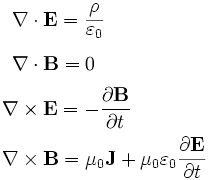 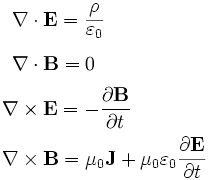 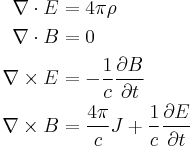 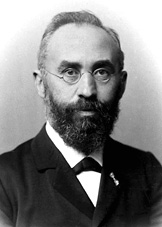 H. A. Lorentz
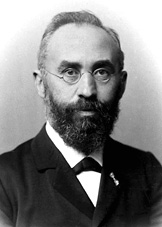 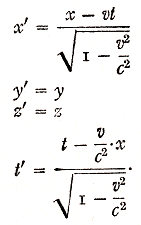 H. A. Lorentz
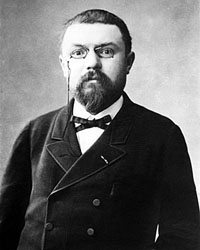 Henri Poincaré
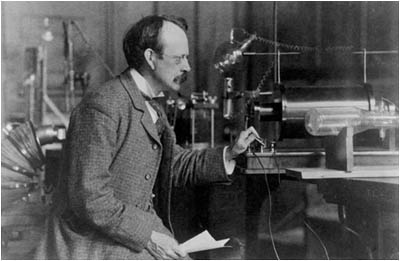 Joseph John Thomson
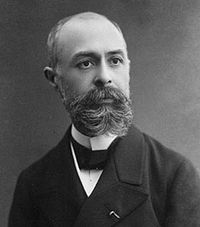 Henri Becquerel
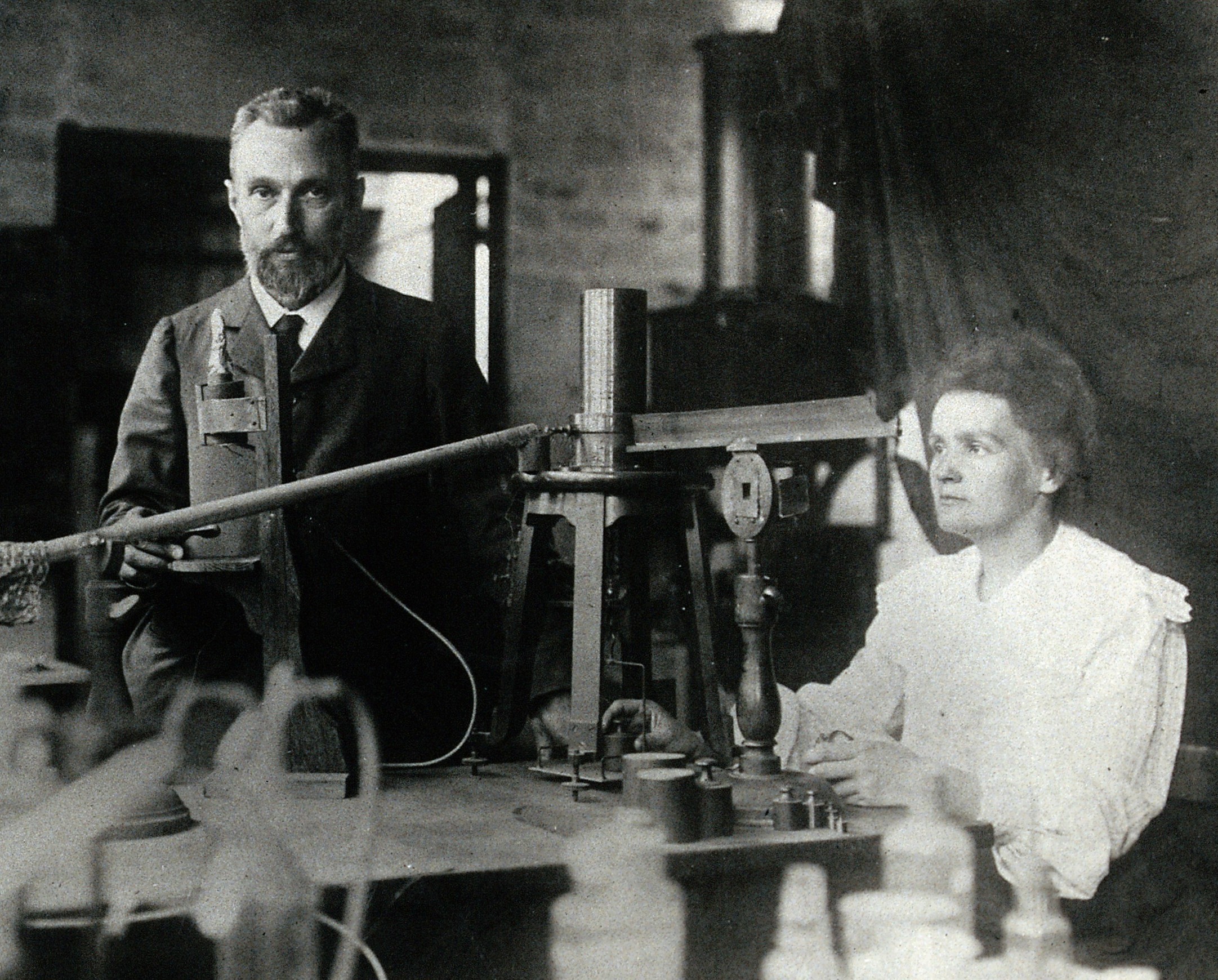 Pierre e Marie Curie
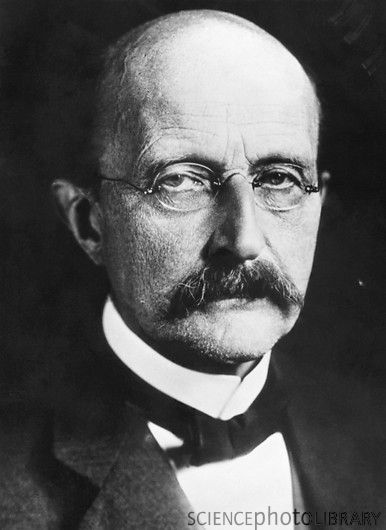 Max Planck
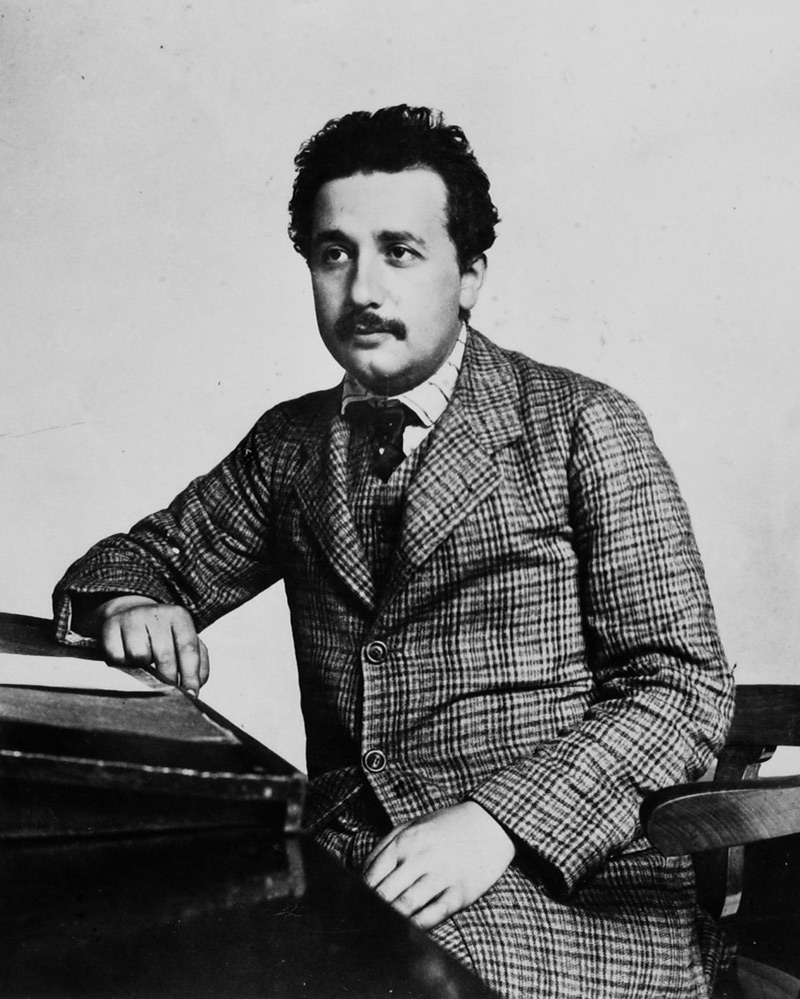 Albert Einstein